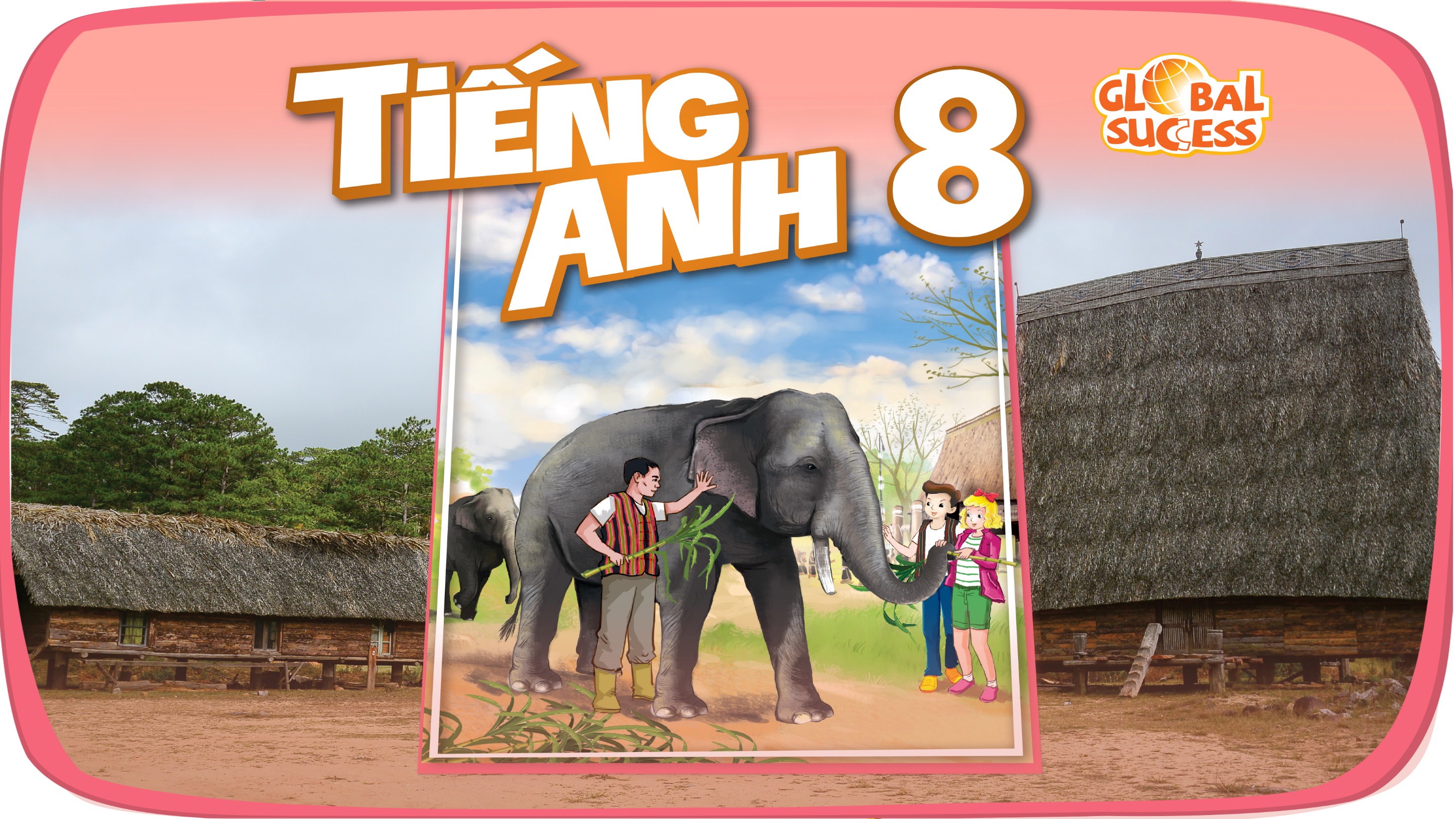 LIFESTYLES
6
Unit
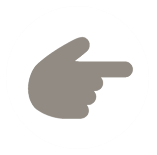 LESSON 2: A CLOSER LOOK 1
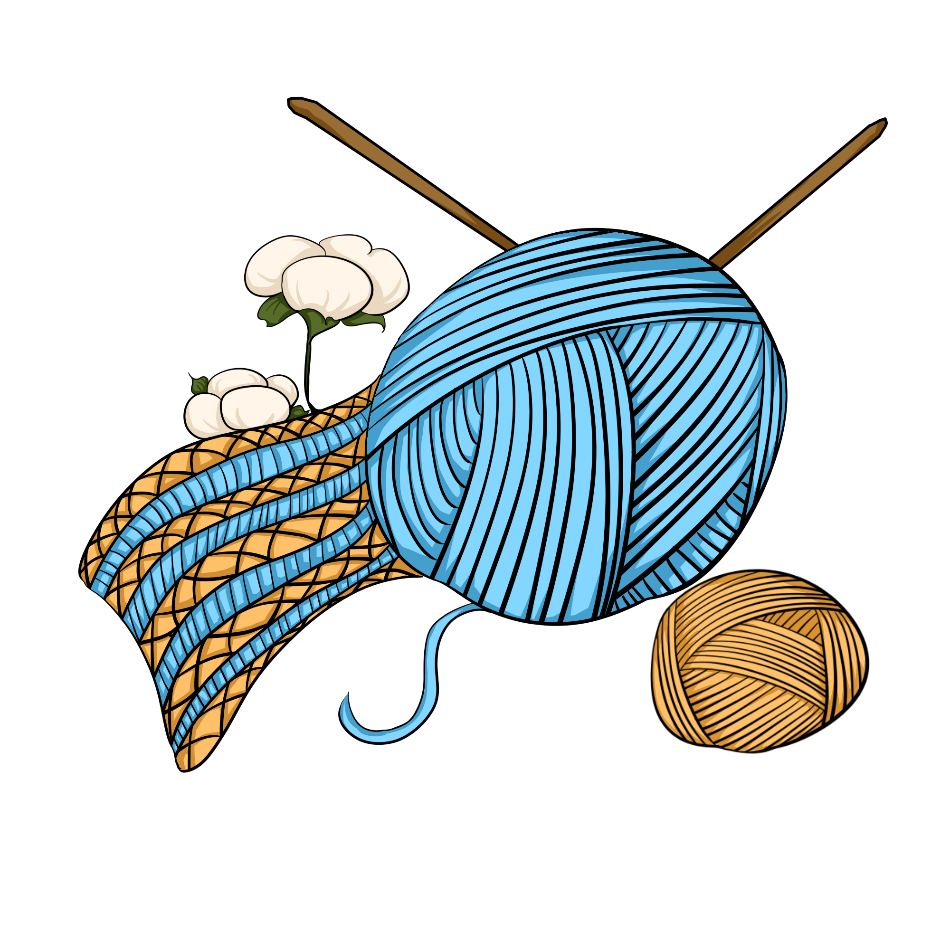 1
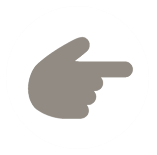 LESSON 2: A CLOSER LOOK 1
WARM-UP
Matching game (Task 1)
Vocabulary
Task 2: ﻿Complete the sentences with the words and phrases from the box.
Task 3: ﻿Choose the correct answer A, B, or C to complete each sentence.
VOCABULARY
Task 4: ﻿Listen and repeat the words.
Task 5: ﻿Listen and practise the sentences. Underline the words with the sound /br/ and circle the words with the sound /pr/.
PRONUNCIATION
Wrap-up
Homework
CONSOLIDATION
WARM-UP
Match the words to the suitable pictures
MAKE CRAFTS
DOGSLED
MATCHING
GAME
TRIBAL DANCE
NATIVE ART
WEAVE
WARM-UP
native art
weave
make crafts
dogsled
tribal dance
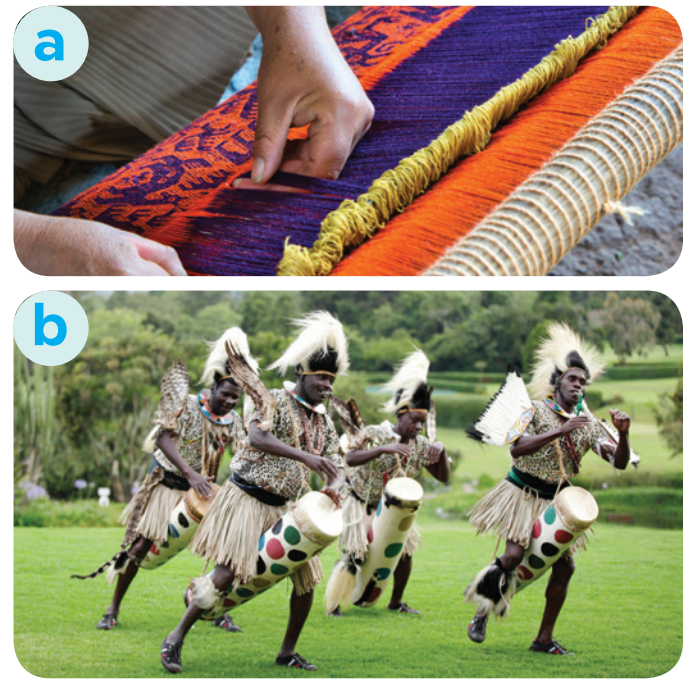 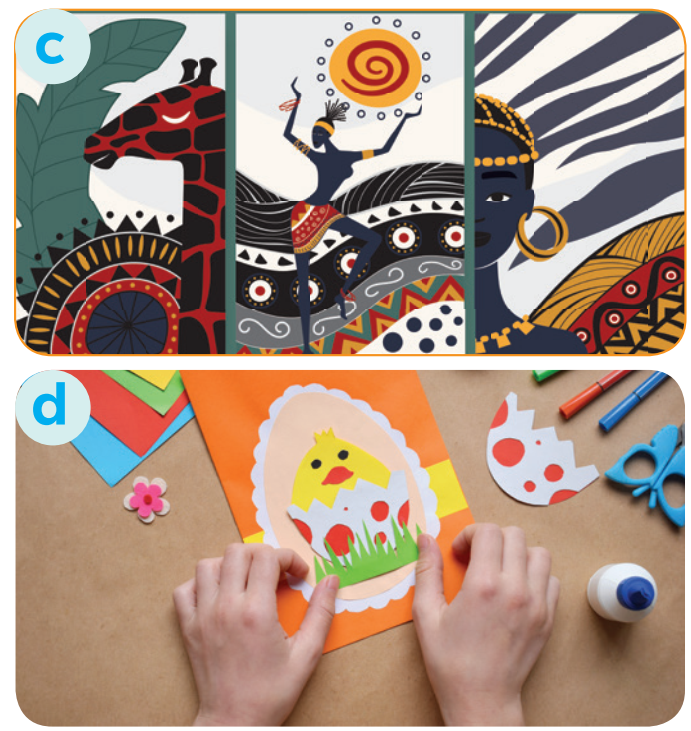 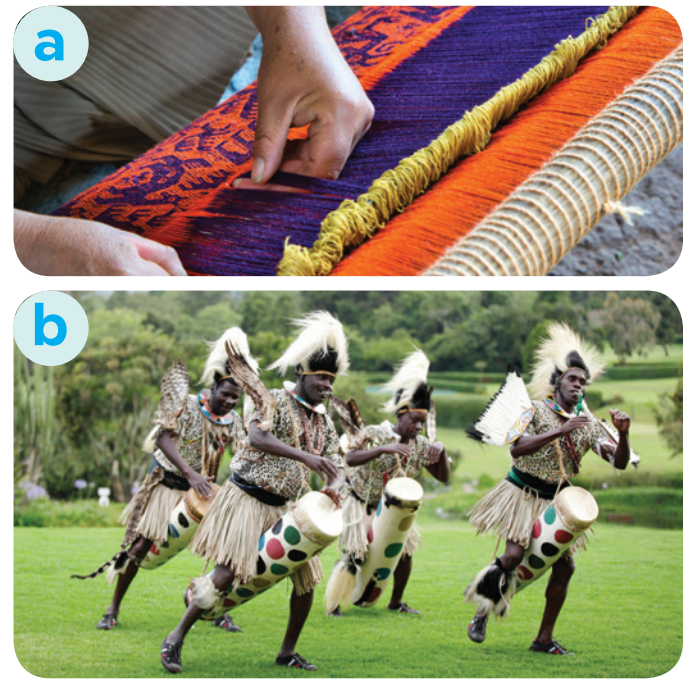 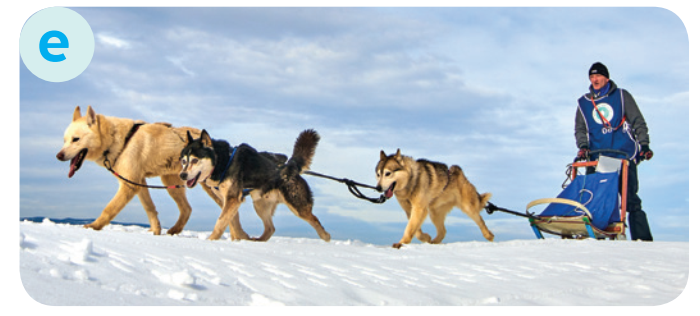 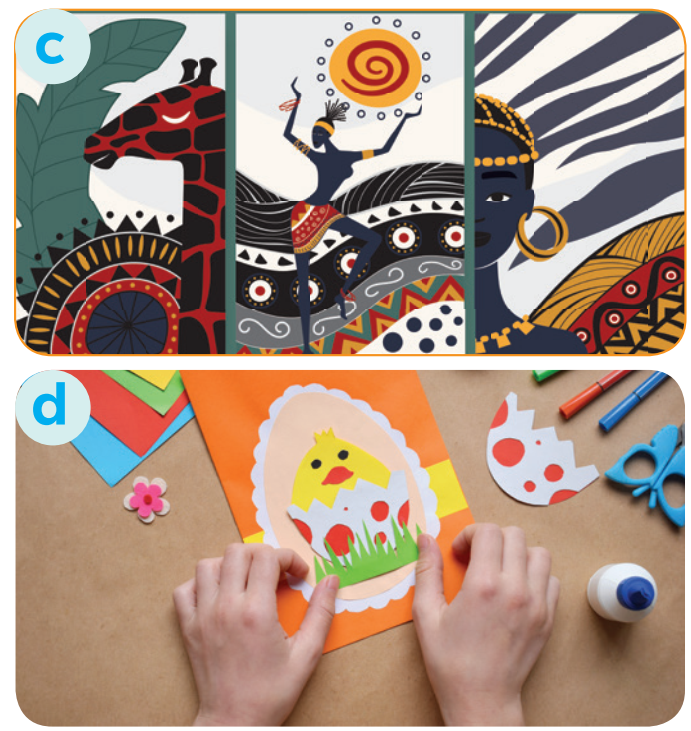 VOCABULARY
dogsled (n)
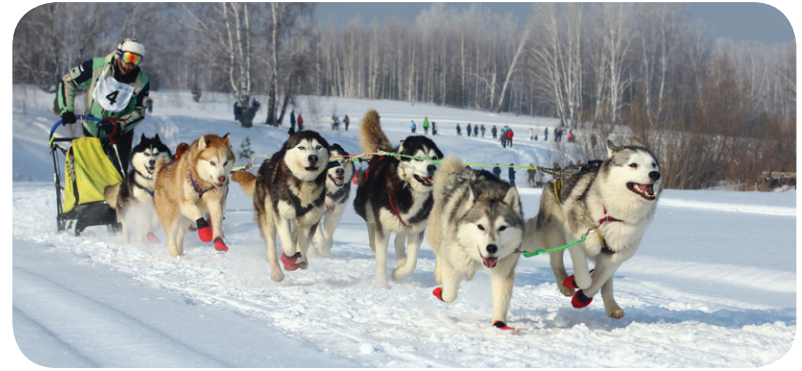 /ˈdɒɡsled/
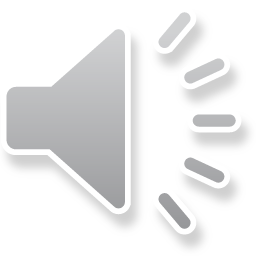 a sledge pulled by dogs
VOCABULARY
﻿make crafts (v)
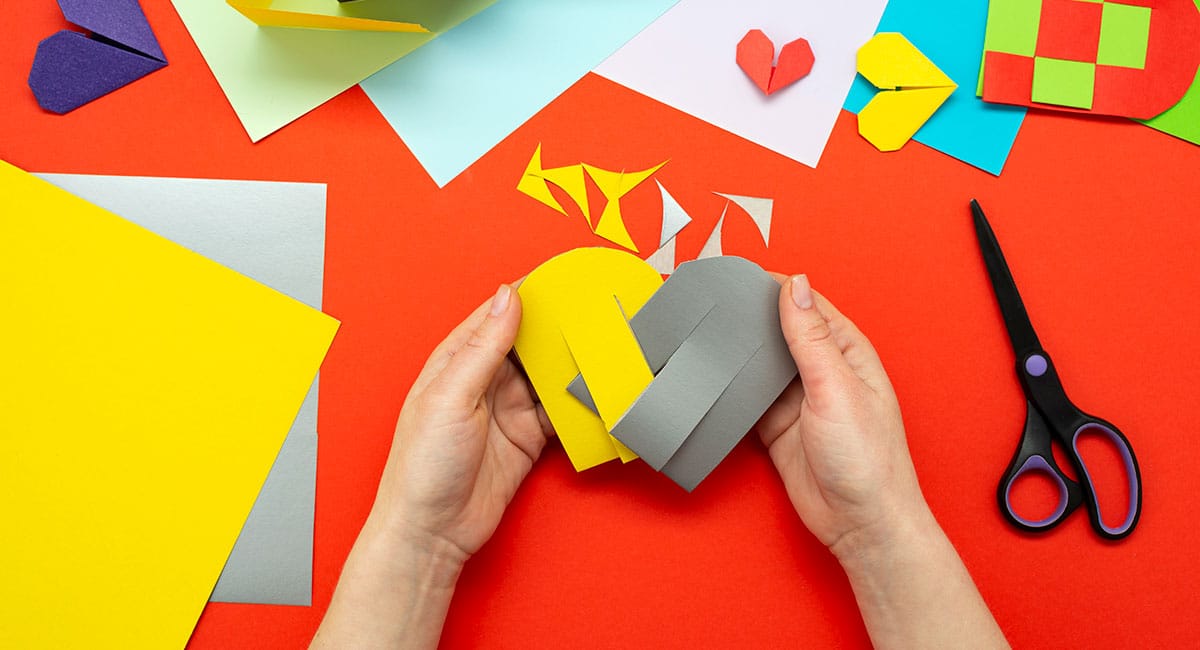 /meɪk krɑːft/
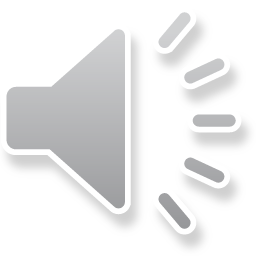 make things with your hands in a skilled way
VOCABULARY
﻿tribal dance (n)
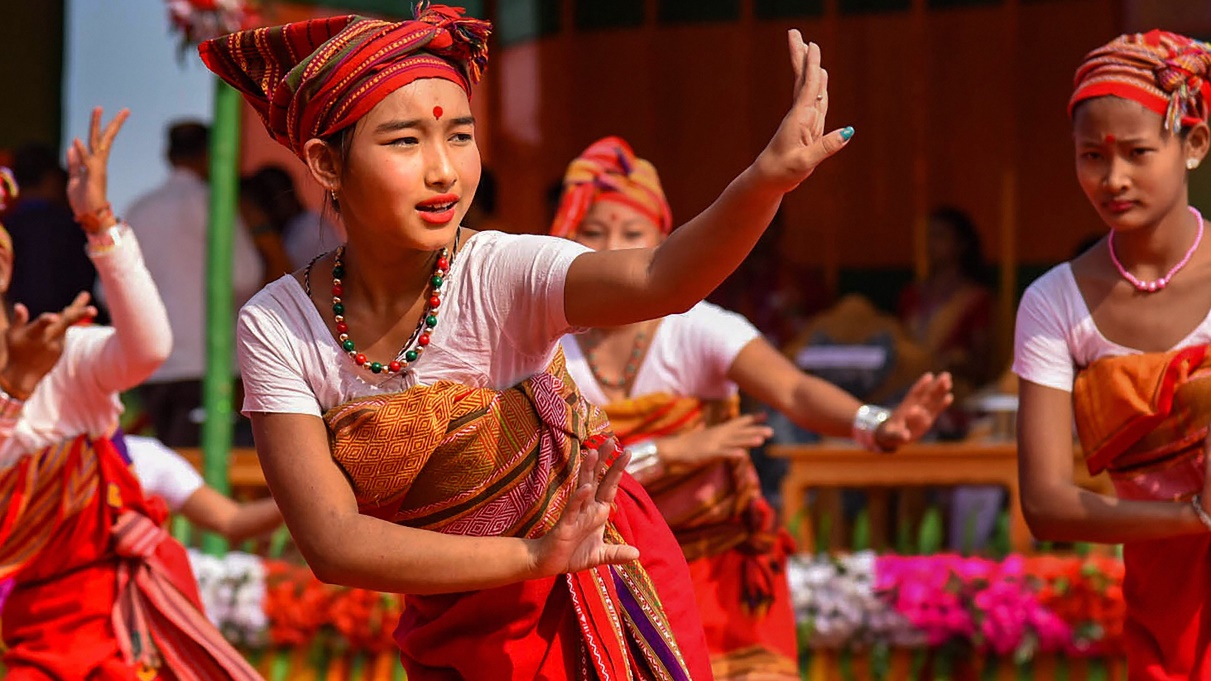 /ˈtraɪbl dɑːns/
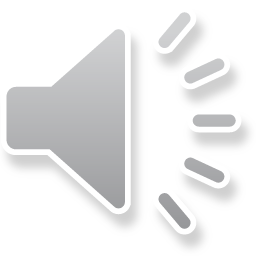 a dance performed by tribal people based on their customs and beliefs
VOCABULARY
﻿native art (n)
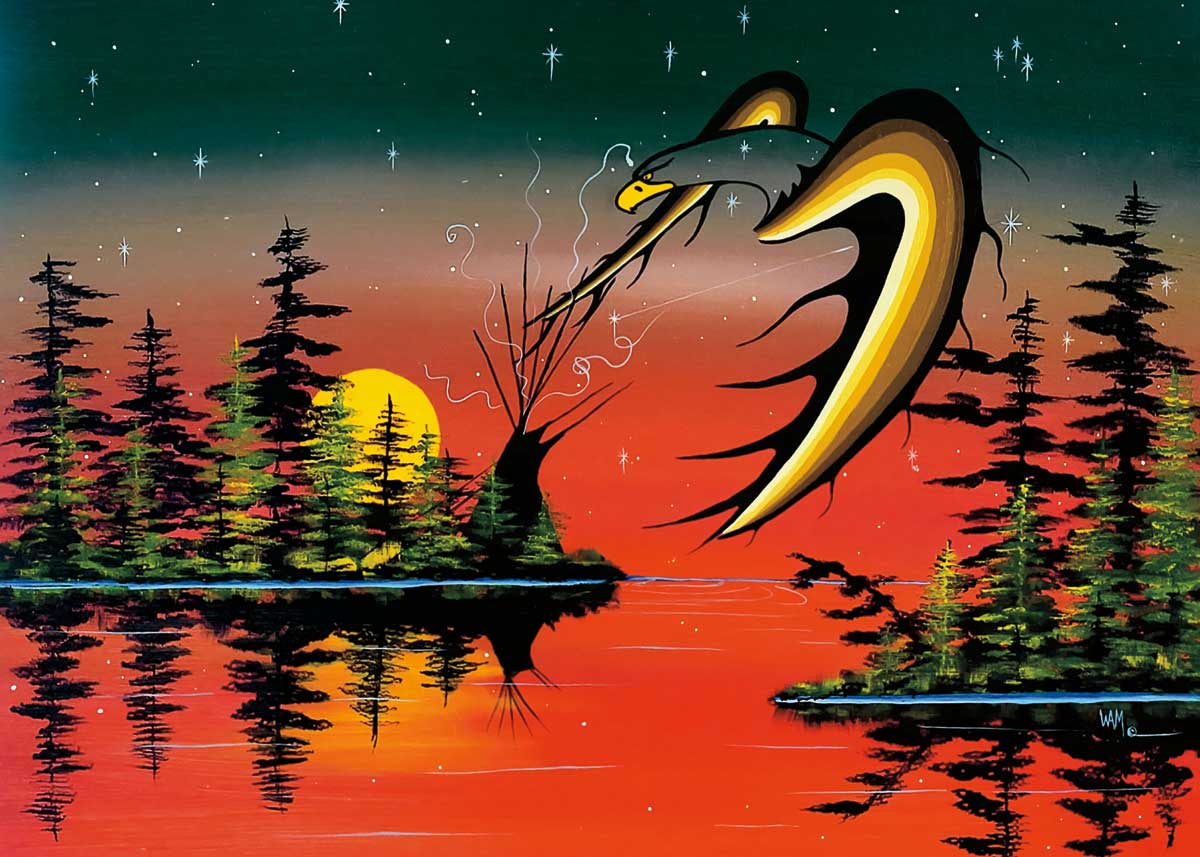 /ˈneɪtɪv ɑːt/
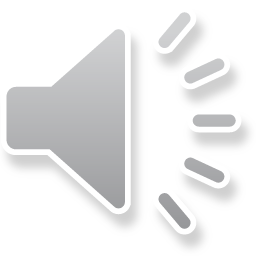 the artwork created by the original native people
VOCABULARY
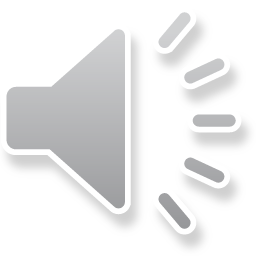 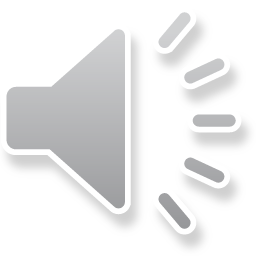 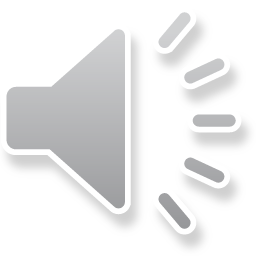 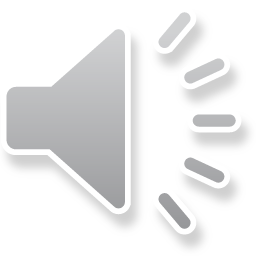 VOCABULARY
2
Complete the sentences with the words and phrases from the box.
native art
tribal dances
dogsled
making crafts
weaving
﻿1. The traditional craft of the villagers is _________ bamboo baskets.
2. We all joined in the ______________ when we attended the local festival.
3. The gallery in the city centre has an excellent collection of ___________.
4. Hoa is very keen on _____________. She loves to knit gloves after school.
5. The _________ is still used as a means of transport in Alaska today.
VOCABULARY
3
﻿Choose the correct answer A, B, or C to complete each sentence.
1. The tribal women know how to ______ these threads into beautiful clothes.
A. weave 				B. make		 C. cut
	
2. She comes from Korea, so her ______ language is Korean. 
A. modern 			B. native		 C. practical

3. Sticking out one’s tongue was a way of greeting in ______ Tibetan culture. 
A. traditional 			B. leisurely		 C. simple
VOCABULARY
3
﻿Choose the correct answer A, B, or C to complete each sentence.
4. How do people ______ New Years in your country, Jack?
A. practise 			B. keep		 C. celebrate
	
5. We like that restaurant: it ______ very delicious food. 
A. practises 			B. serves		 C. buys
PRONUNCIATION
4
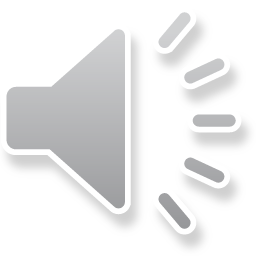 Listen and repeat the words. Pay attention to the sounds /br/ and /pr/.
[Speaker Notes: Youtube pronunciation video link: https://www.youtube.com/watch?v=oWgAfkyvZHc&list=PL8_ETpRL2xNZS5A2pZ5LE7Vbrk1jzDA6k&index=7]
PRONUNCIATION
5
Listen and practise the sentences. Underline the words with the sound /br/ and circle the words with the sound /pr/.
﻿1. My brother says online learning improves our IT skills.
2. Santa Claus brings a lot of presents to children.
3. She briefly introduced the new programme.
4. He spent a lot of time preparing for his algebra test.
5. My mum prays at the temple before breakfast on Sundays.
CONSOLIDATION
1
Wrap-up
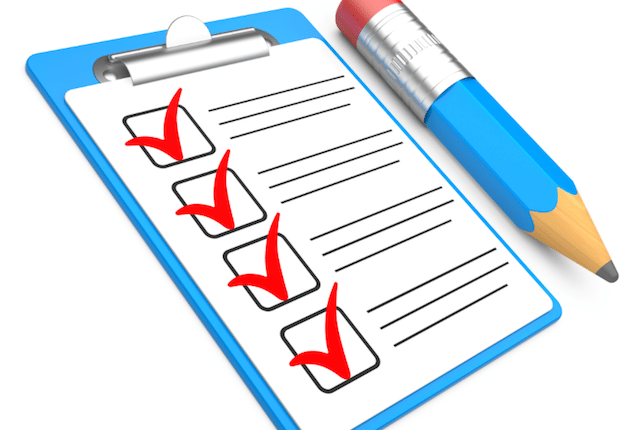 What have we learnt in this lesson?
Vocabulary: The lexical items related to Lifestyles
Pronunciation: How to correctly pronounce words that contain the sounds: /br/ and /pr/
CONSOLIDATION
2
Homework
Do exercises in the Workbook.
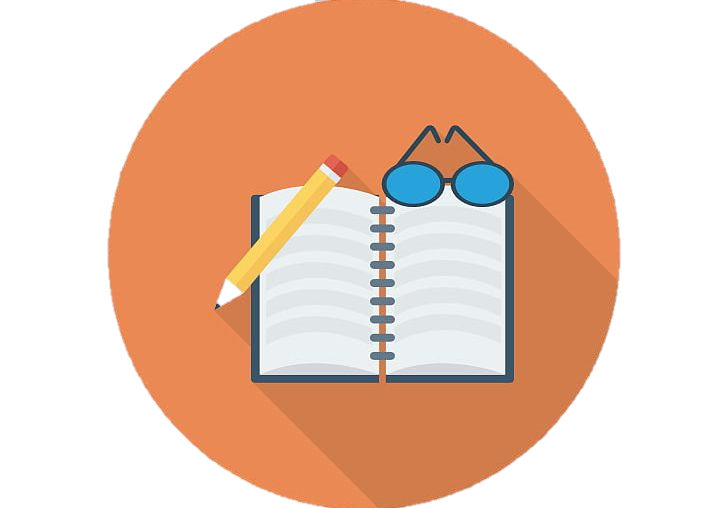 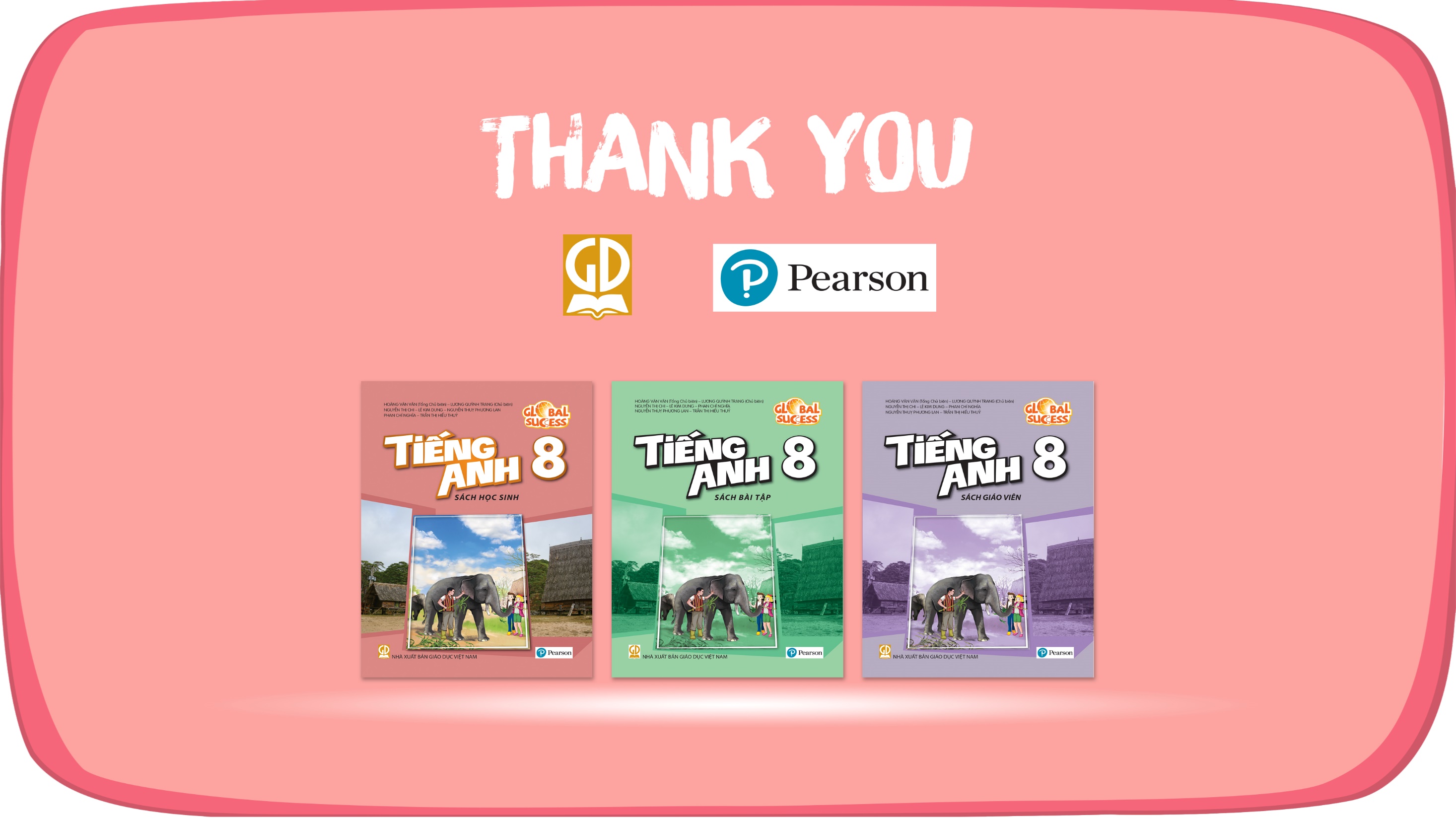 Website: hoclieu.vn
Fanpage: facebook.com/www.tienganhglobalsuccess.vn/